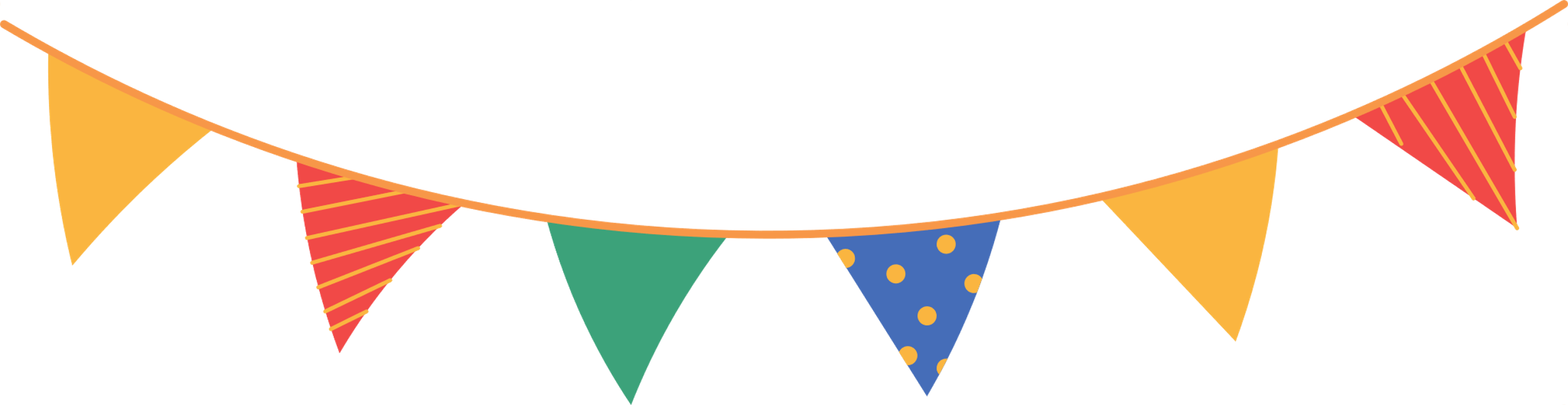 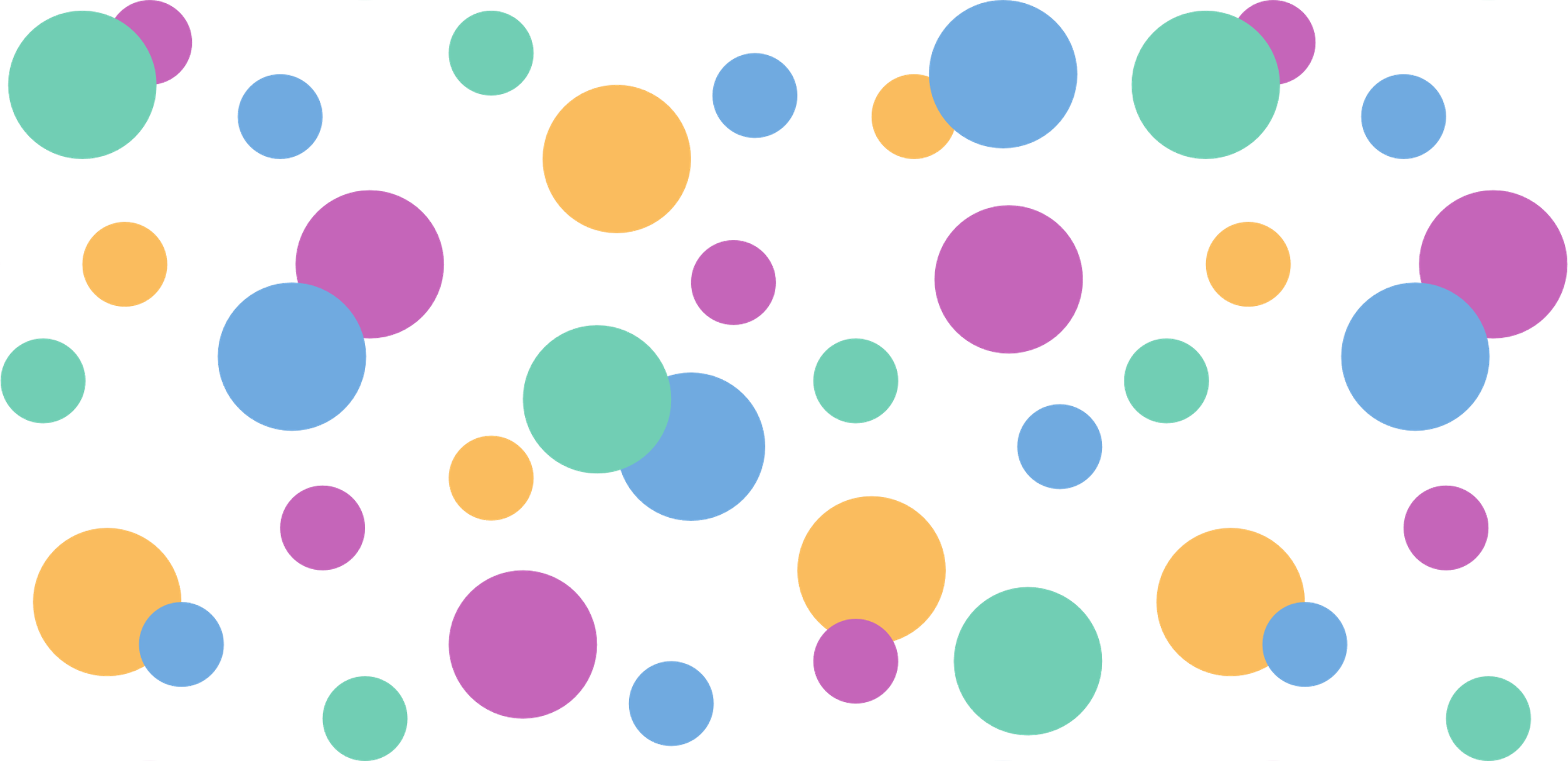 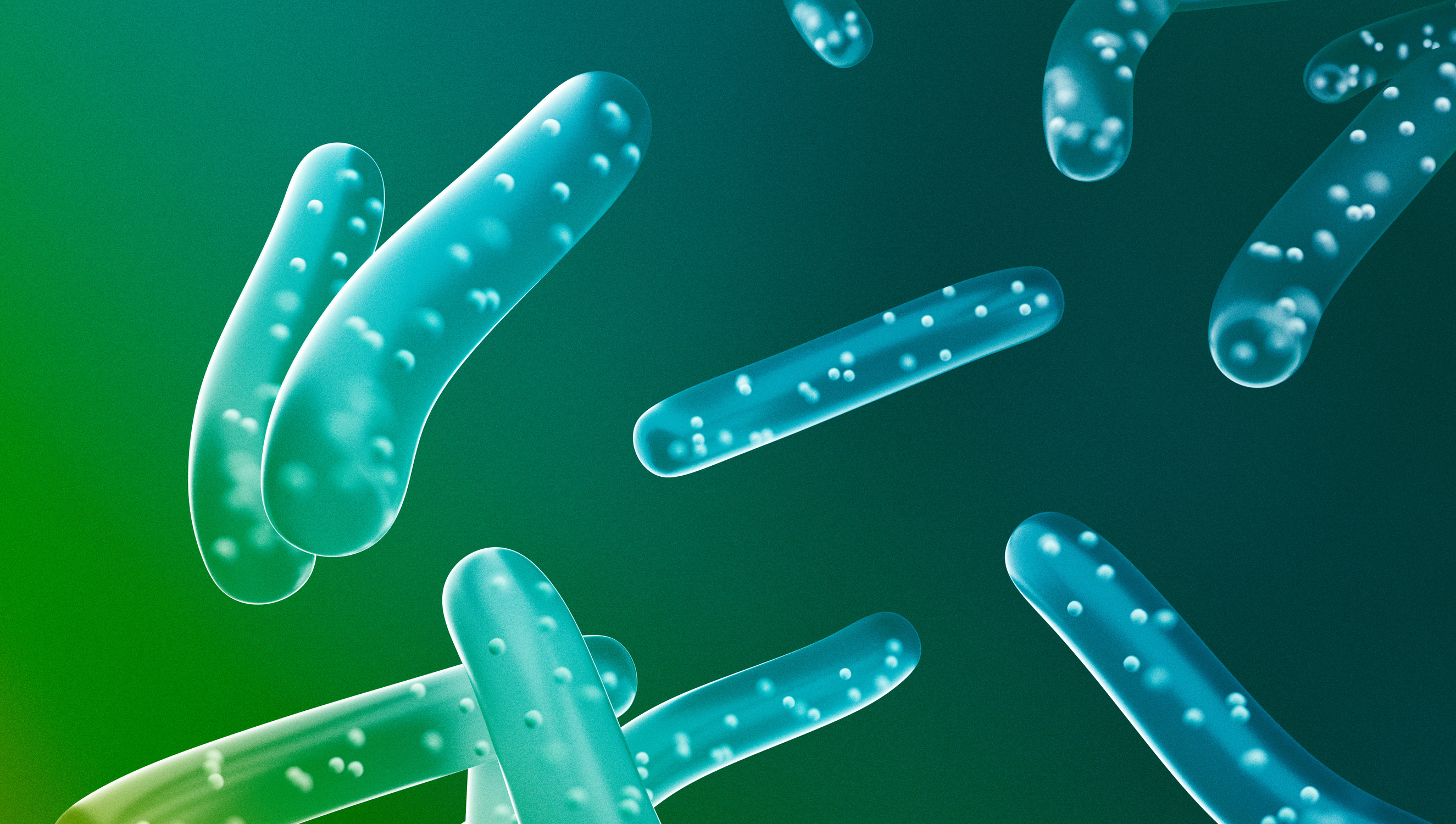 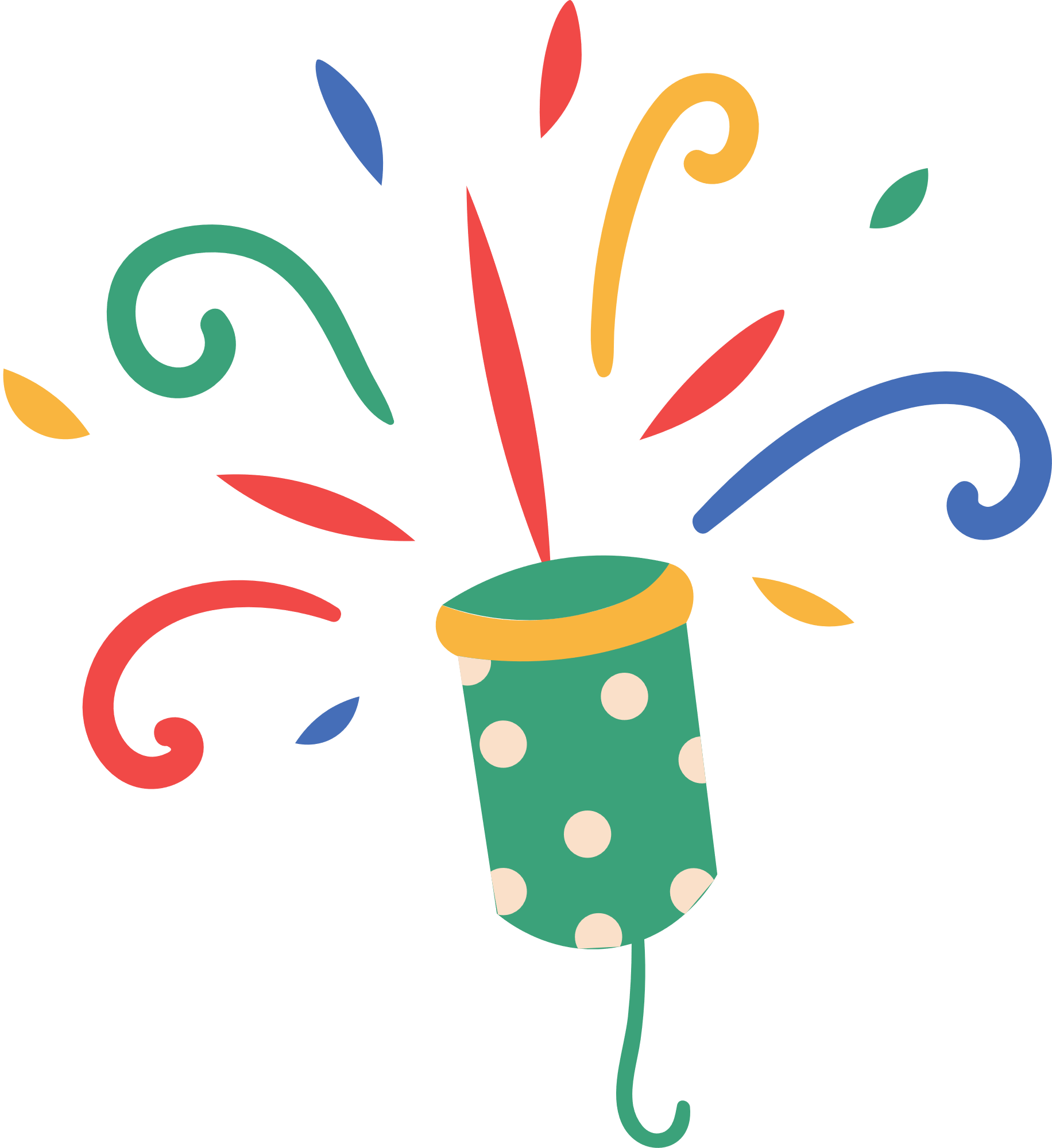 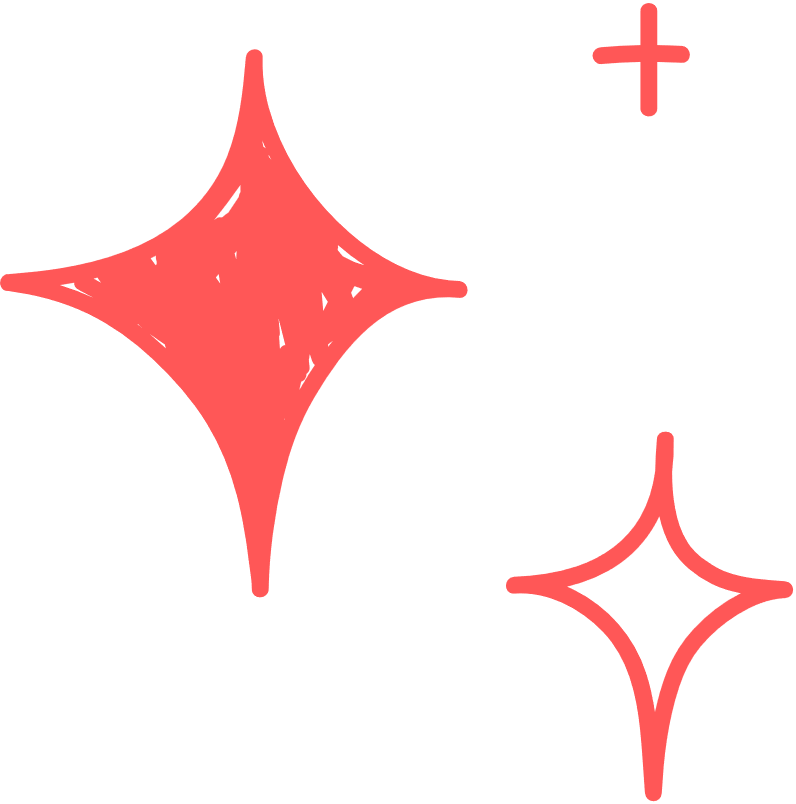 CHÀO MỪNG
CÁC EM HỌC SINH
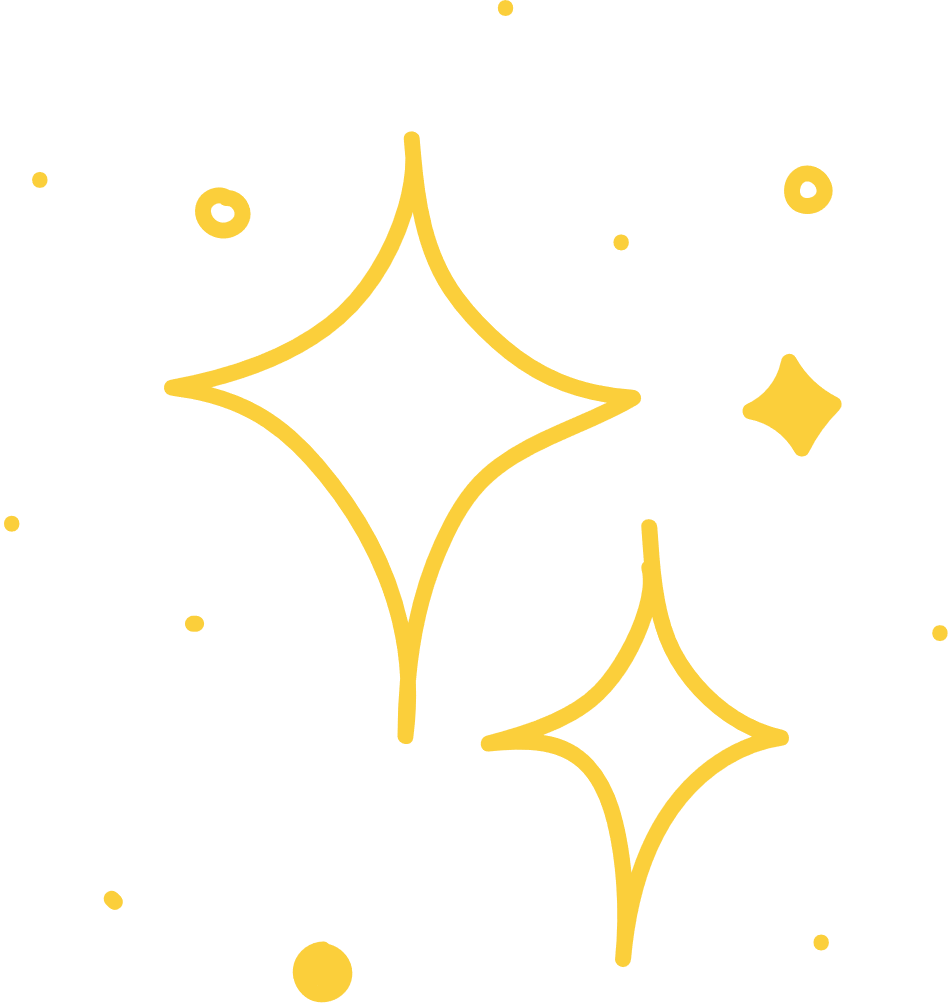 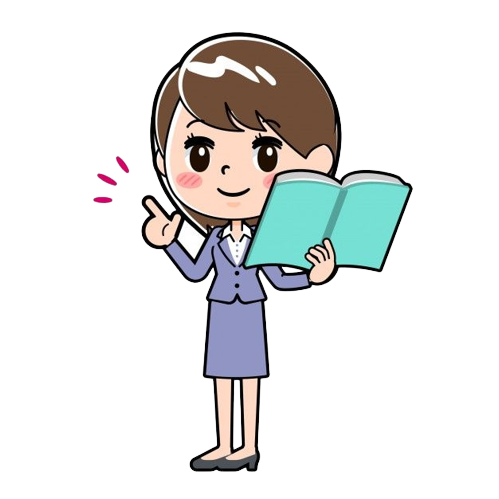 Bài 6:TÍNH THEO PHƯƠNG TRÌNH HÓA HỌC
MỤC TIÊU BÀI HỌC
Tính được lượng chất trong phương trình hoá học theo số mol, khối lượng hoặc thể tích ở điều kiện 1 bar và 25 °C.
Nêu được khái niệm hiệu suất của phản ứng.
Tính được hiệu suất của một phản ứng dựa vào lượng sản phẩm thu được theo lí thuyết và lượng sản phẩm thu được theo thực tế.
Bằng cách nào có thể tính được lượng chất tham gia và lượng chất sản phẩm trong quá trình sản xuất?
NỘI DUNG BÀI HỌC
Tính lượng chất trong phương trình hoá học
I.
II.
Hiệu suất phản ứng
Củng cố
III.
I.
TÍNH LƯỢNG CHẤT TRONG PHƯƠNG TRÌNH HOÁ HỌC
1. Tính lượng chất tham gia trong phản ứng
Ví dụ: Khi cho Fe tác dụng với dung dịch HC1 thì xảy ra phản ứng hoá học sau:
Fe + 2HCl FeCl2 + H2
Cần dùng bao nhiêu mol Fe để thu được 1,5 mol H2?
Viết PTHH
Số mol cần tìm
Tính số mol Fe (bằng cách nhân chéo – chia thẳng)
Fe + 2HCl FeCl2 + H2
1,5 .1
1,5
1,5
←
n
= 0,05 (mol)
=
Fe
1
Tính số mol
nH2
= 1,5 (mol)
Số mol Fe cần dùng để thu được 1,5 mol là 1,5 mol.
2.Tính lượng chất sinh ra trong phản ứng
Ví dụ: Hoà tan hết 0,65 gam Zn trong dung dịch HCl 1 M, phản ứng xảy ra như sau:
Zn + 2HCl→ ZnCl2 + H2
Tính khối lượng muối zinc chloride (ZnCl2) tạo thành sau phản ứng.
Viết PTHH
Số mol cần tìm
Tính số mol Fe (bằng cách nhân chéo – chia thẳng)
Zn + 2HCl→ ZnCl2 + H2
0,01 .1
0,01
0,01
→
n
= 0,01 (mol)
=
ZnCl2
1
Tính số mol
Tính khối lượng
0,65
m
n
=
= 0,01 x (65+35,5x2) 
= 1,36 (gam)
= 0,01 (mol)
Zn
65
ZnCl2
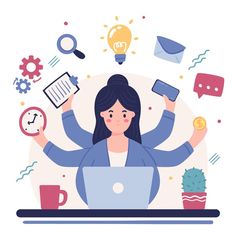 CÂU HỎI VÀ BÀI TẬP
1. Tính thể tích khí hydrogen thu được trong ví dụ trên ở 25 °C, 1 bar.
Lời giải
Số mol cần tìm
Viết PTHH
Tính số mol H2 (bằng cách nhân chéo – chia thẳng)
Zn + 2HCl→ ZnCl2 + H2
0,01 .1
0,01
0,01
→
n
= 0,01 (mol)
=
H2
1
Tính số mol
Tính thể tích
0,65
V
= 0,01 x 24,79 
= 0,2479 (lít)
n
=
= 0,01 (mol)
Zn
65
H2
2. Khi cho Mg tác dụng với dung dịch H2SO4 loãng thì xảy ra phản ứng hoá học như sau:
Mg + H2SO4→MgSO4 + H2
Sau phản ứng thu được 0,02 mol MgSO4. Tính thể tích khí H2 thu được ở 25 °C, 1 bar.
Lời giải
Mg + H2SO4→MgSO4 + H2
Viết PTHH và cân bằng
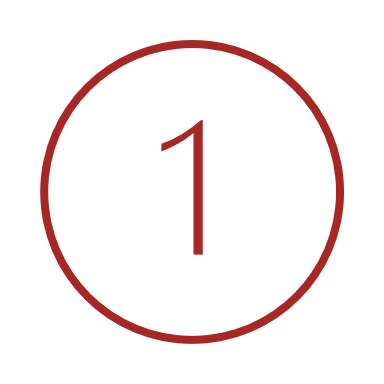 →
0,02
0,02    (mol)
Tính số mol chất
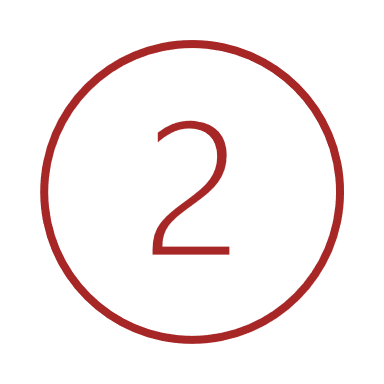 nMgSO4
= 0,0,02 (mol)
Suy ra số mol chất cần tìm
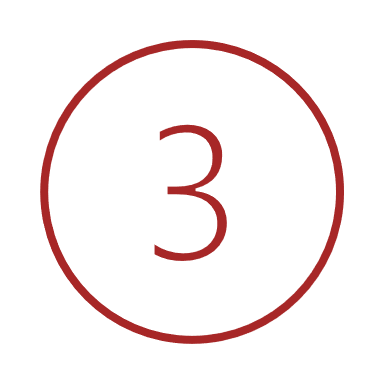 V
Trả lời câu hỏi bài toán
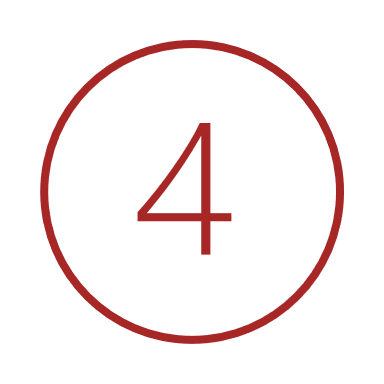 =  0,02 x 24,79 = 0,4958 (lít)
H2
PHƯƠNG PHÁP
4 BƯỚC
BƯỚC 1
Viết PTHH và cân bằng
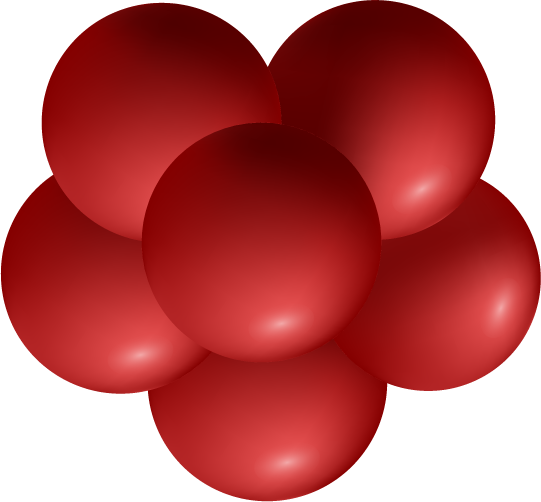 BƯỚC 2
Tính số mol chất
BƯỚC 4
BƯỚC 3
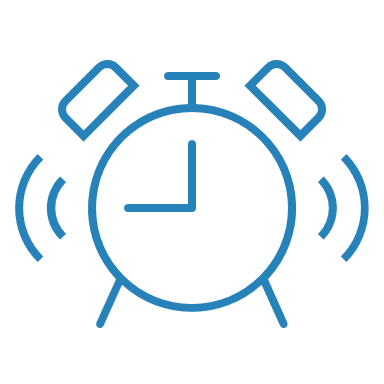 Trả lời câu hỏi bài toán
Suy ra số mol chất cần tìm bằng cách nhân chéo – chia thẳng
BƯỚC 1
Viết PTHH và cân bằng
TỔNG SỐ NGUYÊN TỬ MỖI NGUYÊN TỐ Ở 2 VẾ CỦA PTHH BẰNG NHAU
BƯỚC 2
Tính số mol chất
Theo khối lượng chất
Theo thể tích
Theo nồng độ mol
2
3
1
m
Vkhí
n
=
n
=
m: khối lượng chất (g)
V: thể tích chất khí đo ở điều kiện chuẩn (đkc)
M: Nguyên tử khối / Phân tử khối
M
24,79
BƯỚC 3
BƯỚC 4
Xét tỉ lệ mol
Tính khối lượng, thể tích
Dựa vào hệ số cân bằng của các chất trong PTHH, xét tỉ lệ số nguyên tử, phân tử tương ứng là tỉ lệ mol, suy ra số mol chất cần tìm.
m = n x M
m
M
=
n
V = n x 24,79
II.
HIỆU SUẤT PHẢN ỨNG
1. Khái niệm hiệu suất phản ứng
- Theo phương trình hoá học:
Nếu 1 mol C cháy hết, thu được 1 mol CO2 thì hiệu suất phản ứng đạt 100% (phản ứng xảy ra hoàn toàn).
Trong thực tế số mol CO2 thu được thường nhỏ hơn 1 mol.
- Xét phản ứng trong trường hợp tổng quát: Chất phản ứng  Sản phẩm
- Với hiệu suất phản ứng nhỏ hơn 100%, khi đó:
Lượng chất phản ứng dùng trên thực tế sẽ lớn hơn lượng lính theo phương trình hoá học (theo lí thuyết).
Lượng sản phẩm thu được trên thực tế sẽ nhỏ hơn lượng tính theo phương trình
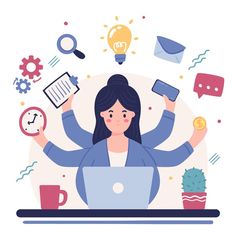 CÂU HỎI VÀ BÀI TẬP
2.Tính hiệu suất phản ứng
- Xét phản ứng trong trường hợp tổng quát: Chất phản ứng  Sản phẩm
- Theo lí thuyết, phản ứng trên thu dược m gam một chất sản phẩm. Nhưng thực tế thu được m’ gam chất đó (m’ < m).
Trong đó: n là số mol chất sản phẩm tính theo lí thuyết, n’ là số mol chất sàn phẩm thu được theo thực tế.
Ví dụ: Cho 8 gam iron(III) oxide tác dụng với khí hydrogen dư ở nhiệt độ cao, thu được 4,2 gam iron.
Phản ứng xảy ra như sau: Fe2O3 + 3H2  2Fe + 3H2O.
Tính hiệu suất phản ứng.
Lời giải
1.
Tính lượng Fe thu được theo lí thuyết
PTHH: Fe2O3 + 3H2  2Fe + 3H2O
0,05 		0,1 (mol)
8
Số mol Fe2O3
n
=
= 0,05 (mol)
Fe2O3
160
Khối lượng Fe thu được theo lí thuyết: 
mFe = nFe .MFe = 0,1.56 = 5,6 (g).
2.
Tính hiệu suất phản ứng.
Chú ý: Cũng có thể tính hiệu suất từ số mol chất sản phẩm theo lí thuyết và thực tế
Trong ví dụ trên, ta có:
4,2
- Số mol Fe thực tế
n'
=
= 0,075 (mol)
Fe
56
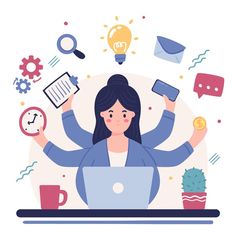 CÂU HỎI VÀ BÀI TẬP
Nung 10 gam calcium carbonate (thành phấn chính của đá vôi), thu được khí carbon dioxide và m gam vôi sống. Giả thiết hiệu suất phàn ứng là 80%, xác định m.
Nung 10 gam calcium carbonate (thành phấn chính của đá vôi), thu được khí carbon dioxide và m gam vôi sống. Giả thiết hiệu suất phàn ứng là 80%, xác định m.
Dựa vào phương trình hoá học, khi biết lượng một chất đã phản ứng hoặc lượng chất tạo thành, tính được lượng các chất còn lại.
Em đã học
Em có thể!
Đánh giá được phản ứng hoá học xảy ra hoàn toàn hay không hoàn toàn.
III.
CỦNG CỐ
TRẮC NGHIỆM
Câu 2
Câu 1
Công thức tính thể tích chất khí ở điều kiện chuẩn là
Công thức tính số mol chất khi biết khối lượng chất là
M
m
m
B
A
A
B
D
C
C
M
n
=
n
V
V
=
=
=
n
M
M
n
Vkhí
n
n
V
=
=
D
V = n.24,79
n = m. M
24,79
24,79
Câu 4
Iron cháy trong oxygen không khí tạo thành ferromagnetic oxide. Phương trình hóa học biểu diễn phản ứng hóa học trên là
B
A
3Fe + 2O2 → Fe3O4
Fe + O2 → Fe3O4
D
C
3Fe + O2 → Fe3O4
Fe + 2O2 → Fe3O4
Câu 5
Khối lượng của 0,4958 lít khí N2 (đkc) là:
B
A
0,28 gam
2,8 gam
D
C
0,56 gam
0,056 gam
Câu 6
Cho 2,4 gam Mg hòa tan hoàn toàn vào acid H2SO4 loãng dư. Phản ứng diễn ra theo PTHH sau:
                     Mg + H2SO4 → MgSO4 + H2 
Thể tích khí H2 thoát ra ở điều kiện chuẩn là
B
A
0,2479 lít
1,2395 lít
D
C
0,12395 lít
2,479 lít
TỰ LUẬN
Bài làm
Câu 7
Iron tác dụng với hydrochloric acid (HCl) sinh ra muối iron (II) chloride a (FeCl2) và giải phóng khí hydrogen.
a) Lập PTHH của phản ứng.
b) Tính thể tích khí H2 (đkc) sinh ra khi hòa tan 1,12 gam iron vào dung dịch acid dư.
a) PTHH: Fe + 2HCl → FeCl2 + H2
1,12
b)
nFe
=
= 0,02 mol
56
n
= 0,02 mol
H2
V
= 0,02 x 24,79 =  0,4958 (lít)
H2
Câu 8
Trong phòng thí nghiệm, người ta điều chế khí oxygen bằng cách nung KClO3, sau khi phản ứng xảy ra hoàn toàn thu được KCl và 7437 ml khí O2 thoát ra (đkc). 
a) Lập PTHH của phản ứng.
b) Tính khối lượng KClO3 cần dùng cho thí nghiệm.
Bài làm
0,7437
b)
n
=
= 0,03 mol
a) PTHH:  
 2KClO3 → 2KCl + 3O2
O2
24,79
m
= 0,02 x 122,5 =     2,45 (g)
0,03 mol
0,02 mol
KClO3
Dặn dò
- Học bài và làm bài tập về nhà.- Xem và chuẩn bị bài mới “Bài 7: Tốc độ phản ứng và chất xúc tác”
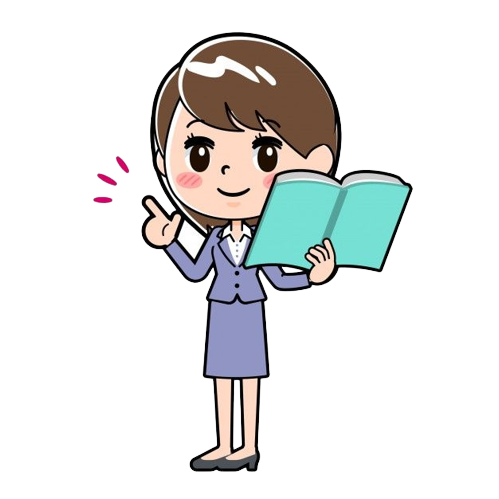 Thanks you !!!